OUVIDORIA
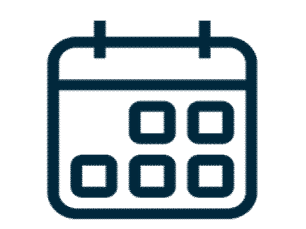 SETEMBRO
2022
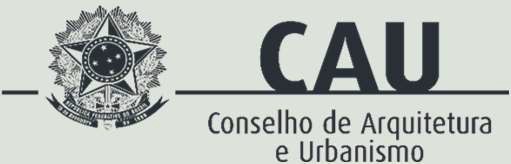 PROTOCOLOS
AGO 22
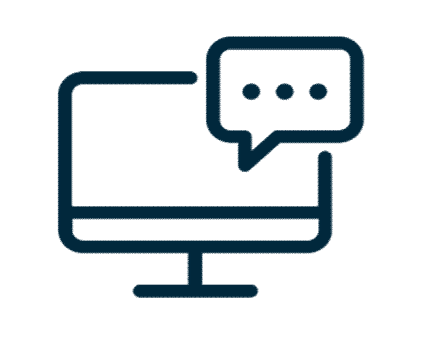 recebidos
concluídos
75
75
100%
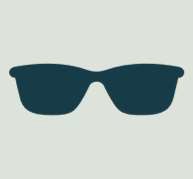 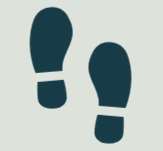 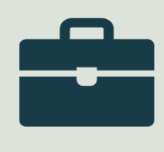 PESSOA JURÍDICA
5
7%
ANÔNIMO
17
23%
PESSOA FÍSICA
52
69%
PERCENTUAL TOTAL
AGO 22
5%
1%
0%
24%
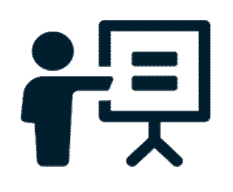 27%
20%

23%
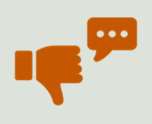 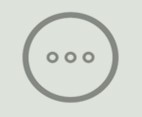 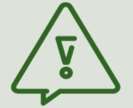 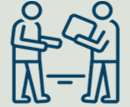 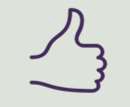 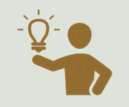 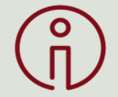 AGO 22
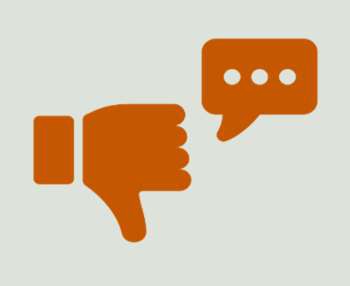 24%
do total de demandas
RECLAMAÇÃO
18
reclamações a nível nacional
RECLAMAÇÃO
AGO 22
ATENDIMENTO CARTEIRA PROFISSIONAL CAU ASSUNTOS GERAIS
ANUIDADE
RRT DÍVIDA ATIVA
REGISTRO PROFISSIONAL ACESSO SICCAU (OUVIDORIA)
CAT CERTIDÃO DE REGISTRO DE PESSOA FÍSICA CERTIDÃO DE REGISTRO DE PESSOA JURÍDICA
ELEIÇÕES FISCALIZACÃO GERAL (OUVIDORIA)
RDA
RECLAMAÇÕES ESPECÍFICAS REGISTRO PESSOA JURÍDICA
RESSARCIMENTO
SUPORTE
22,2%
foram assuntos correlatos a ATENDIMENTO
+ frequentes
cobrança indevida;
cau/uf - demora na solução;
demora no recebimento.
4
4
4
2
2
1
1
0
0
0
0
0
0
0
0
0
0
0
0
17%
anônimas
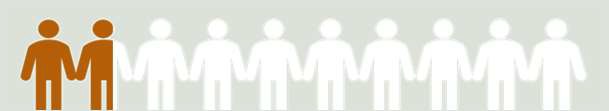 AGO 22
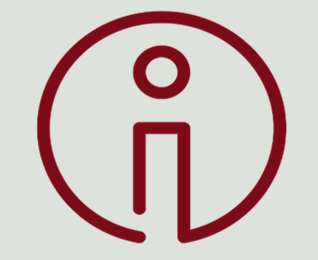 20%
do total de demandas
INFORMAÇÃO
15
pedidos de informação
INFORMAÇÃO
AGO 22
40%
foram assuntos correlatos a CAU ASSUNTOS GERAIS
CAU ASSUNTOS GERAIS REGISTRO PROFISSIONAL
RRT ANUIDADE FISCALIZAÇÃO
REGISTRO PESSOA JURÍDICA CERTIDÃO DE REGISTRO DE PESSOA JURÍDICA
CARTEIRA CARTEIRA PROFISSIONAL
CAT ELEIÇÕES
PLANO DE SAÚDE
RDA REGISTRO DE EMPRESA RESOLUÇÃO (OUVIDORIA) GERAL (OUVIDORIA)
CERTIDÃO DE REGISTRO DE PESSOA FÍSICA
CERTIDÕES DIVERSAS
DÍVIDA ATIVA RESSARCIMENTO
SUPORTE
DECLARAÇÕES
6
3
2
1
1
1
1
0
0
0
0
0
0
0
0
0
0
0
0
0
0
0
+ frequentes
compensação de pagamento;
ache um arquiteto;
acordo de cooperação internacional.
AGO 22
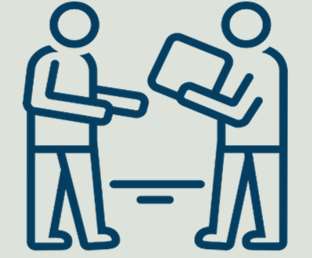 22,7%
do total de demandas
SOLICITAÇÃO
17
solicitações a nível nacional
SOLICITAÇÃO
AGO 22
47,1%
foram assuntos correlatos a CAU ASSUNTOS GERAIS
8
CAU ASSUNTOS GERAIS
ANUIDADE CARTEIRA PROFISSIONAL
RRT REGISTRO PROFISSIONAL
.800
ELEIÇÃO FISCALIZAÇÃO
REGISTRO PESSOA JURÍDICA GERAL (OUVIDORIA)
CAT
CERTIDÃO DE REGISTRO DE PESSOA FÍSICA CERTIDÃO DE REGISTRO DE PESSOA JURÍDICA
DÍVIDA ATIVA
RDA RESSARCIMENTO CERTIDÕES DIVERSAS
4
2
2
1
0
0
0
0
0
0
0
0
0
0
0
0
+ frequentes
solicitações específicas;
refinanciamento;
emissão de boleto de anuidade.
AGO 22
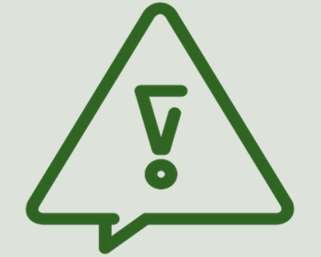 26,7%
do total de demandas
DENÚNCIA
20
protocolos cadastrados
DENÚNCIA
AGO 22
50%
foram denúncias CONTRA EMPRESA

+ frequentes
descumprimento do salário mínimo profissional;
postura profissional;
sem responsável técnico cadastrado.
55%
anônimas
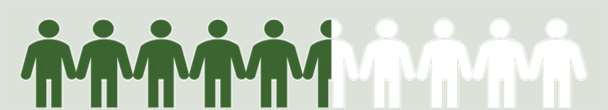 AGO 22
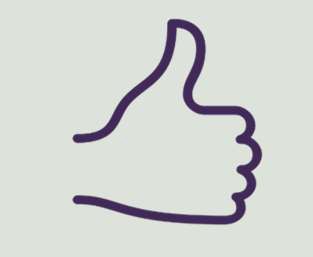 1,3%
do total de demandas
ELOGIO
1
elogio(s) enviado(s) através do canal
ELOGIO
AGO 22
100%
foram direcionados a CAU/UFs
1
CAU UF
+ frequente
postura no atendimento
0
.800
0
CAU BR
0
ELEIÇÕES
0
GERAL (OUVIDORIA)
AGO 22
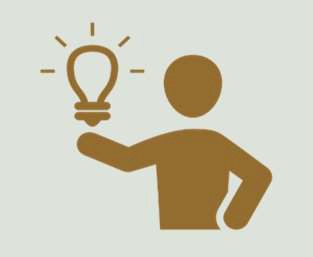 5,3%
do total de demandas
SUGESTÃO
4
sugestões enviadas à ouvidoria
SUGESTÃO
AGO 22
50%
foram assuntos correlatos a RRT
2
RRT
1
CAU ASSUNTOS GERAIS
1
ELEIÇÕES
0
.800
+ frequente
melhorias
0
ANUIDADES
0
CARTEIRA PROFISSIONAL
0
CAT
0
CAU UF
0
GERAL
NÚMEROS POR REGIÃO E ESTADO
AGO 22
SÃO PAULO
PARANÁ SANTA CATARINA MINAS GERAIS RIO DE JANEIRO
RIO GRANDE DO SUL
BAHIA DISTRITO FEDERAL
CEARÁ
ESPIRITO SANTO MATO GROSSO
PARÁ AMAZONAS
GOIÁS
RIO GRANDE DO NORTE
ACRE ALAGOAS
AMAPÁ MARANHÃO
MATO GROSSO DO SUL
PARAÍBA PERNAMBUCO
PIAUÍ
RONDÔNIA RORAIMA SERGIPE TOCANTINS
24
7
7
6
6
5
4
4
3
2
2
2
1
1
1
0
0
0
0
0
0
0
0
0
0
0
0
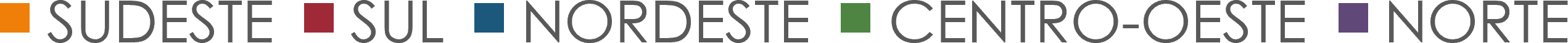 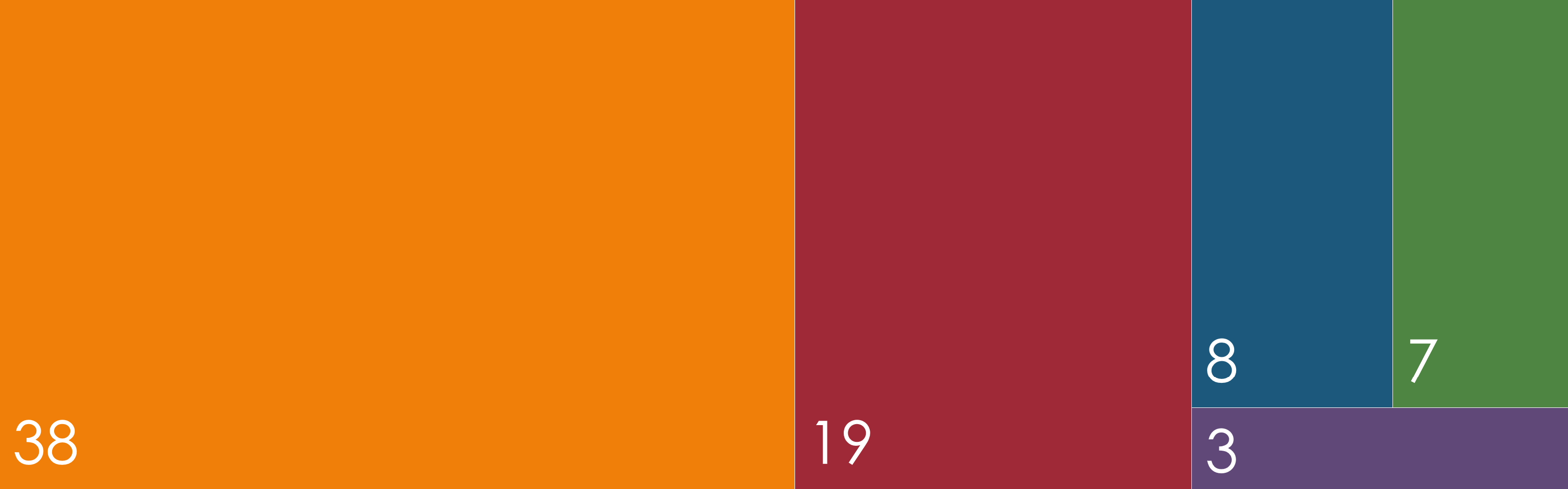 TIPO DE PROTOCOLOS POR LOCALIZAÇÃO
(pessoa física + pessoa jurídica)
AGO 22
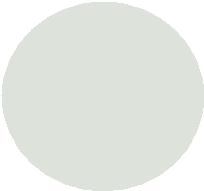 RECLAMAÇÃO
27%  22%
20%
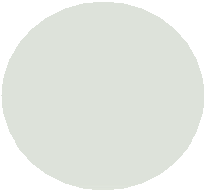 INFORMAÇÃO
20%
20%
24%
SOLICITAÇÃO
24%
DENÚNCIA
30%
SUGESTÃO
3%  7%
ELOGIO
0%  2%
DIVERSOS
0%  0%
40%
60%
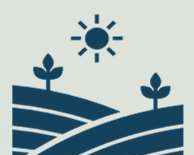 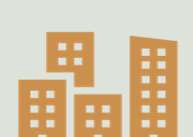 CAPITAIS
INTERIOR
TIPOS DE PROTOCOLOS POR GÊNERO
(pessoa física)
AGO 22
23%
RECLAMAÇÃO
36%
23%
9%
INFORMAÇÃO
23%
SOLICITAÇÃO
36%
20%
14%
DENÚNCIA
SUGESTÃO
0%  0%
5
ELOGIO
10%
%
DIVERSOS
0%  0%
58%
42%
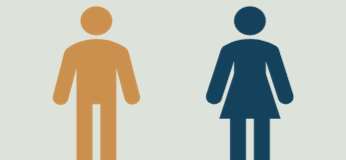 HOMENS
MULHERES
PERFIL DA OUVIDORIA
no ano de 2022
equipe CAU/BR VANESSA OLIVEIRA NAYANE OLIVEIRA RENATA ALVES
ouvidor geral até 7/4/22
ROBERTO SIMON
ouvidora geral 2-26/5/22
SYLVIA FICHER
ouvidora geral desde 26/7/22
ANA LATERZA
de 1/19 a 5/9/22 (encerramenvto das
atividades)
CAU/CE
8 ATENDIMENTOS
ouvidor CAU/CE até 5/9/22
LEONARDO RIBEIRO
equipe CAU/SP BRUNO CORREIA IGOR CASAL
CAU/SP
354 ATENDIMENTOS
desde 2015 em atividade
ouvidor desde 14/3/22
RICARDO SILOTTO
CAU/PR
67 ATENDIMENTOS
equipe CAU/PR
LEANDRO REGUELIN
ouvidor desde 10/3/22
ROBERTO SIMON